ТУРЕЦЬКА  МОВА ДЛЯ  ПОЧАТКІВЦІВ
Якщо ви належите до числа шанувальників турецької культури,
запрошуємо вас пройти курс турецької мови для початківців!
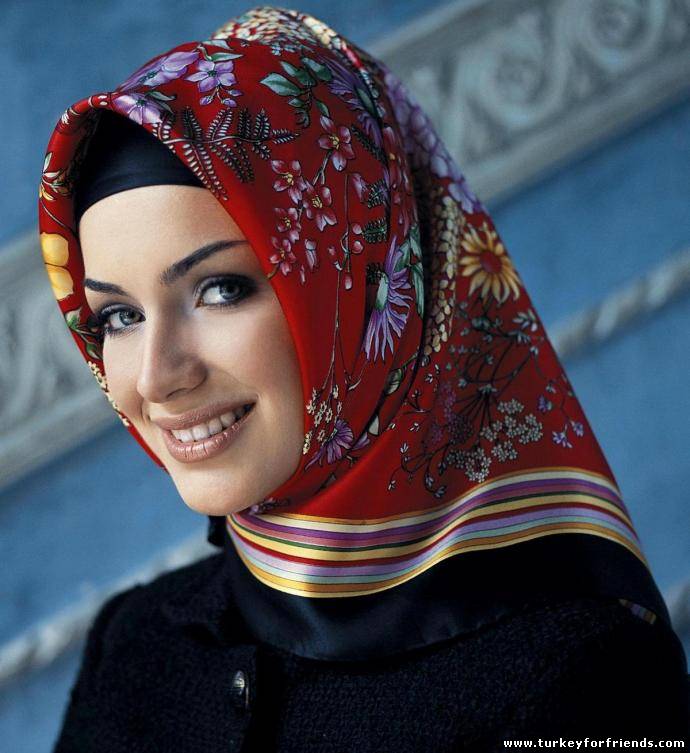 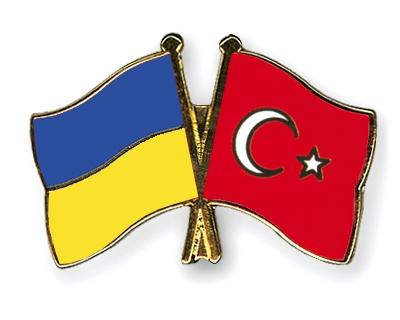 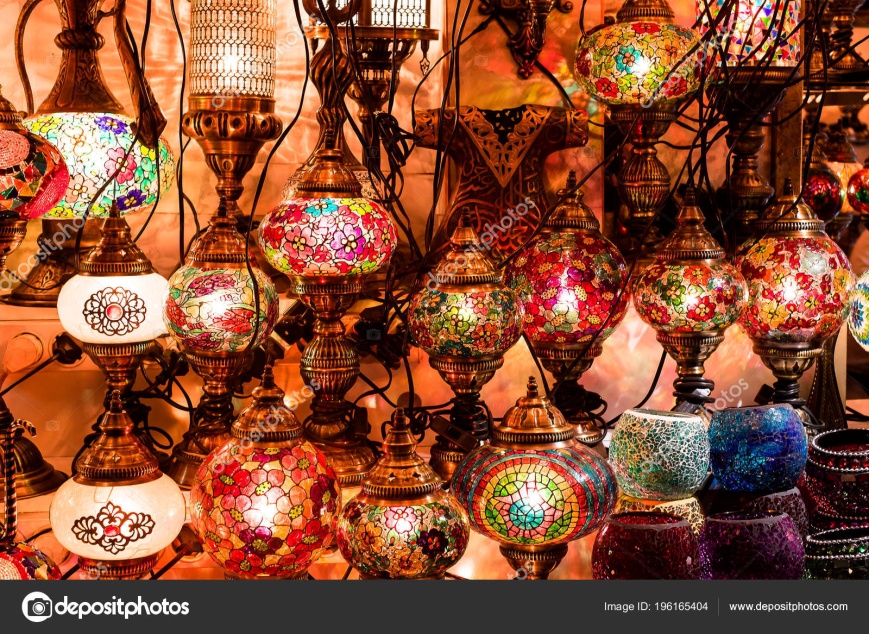 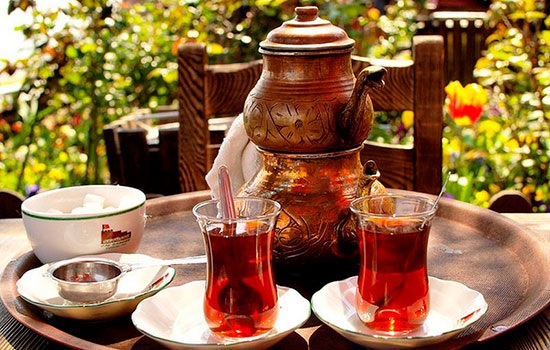 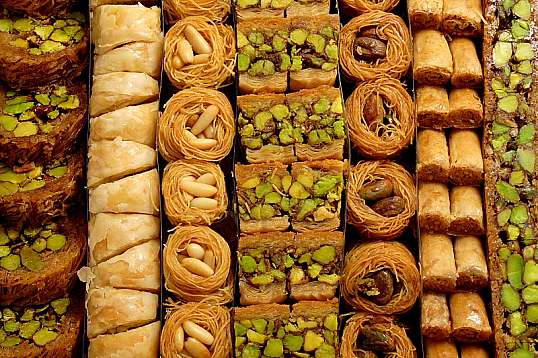 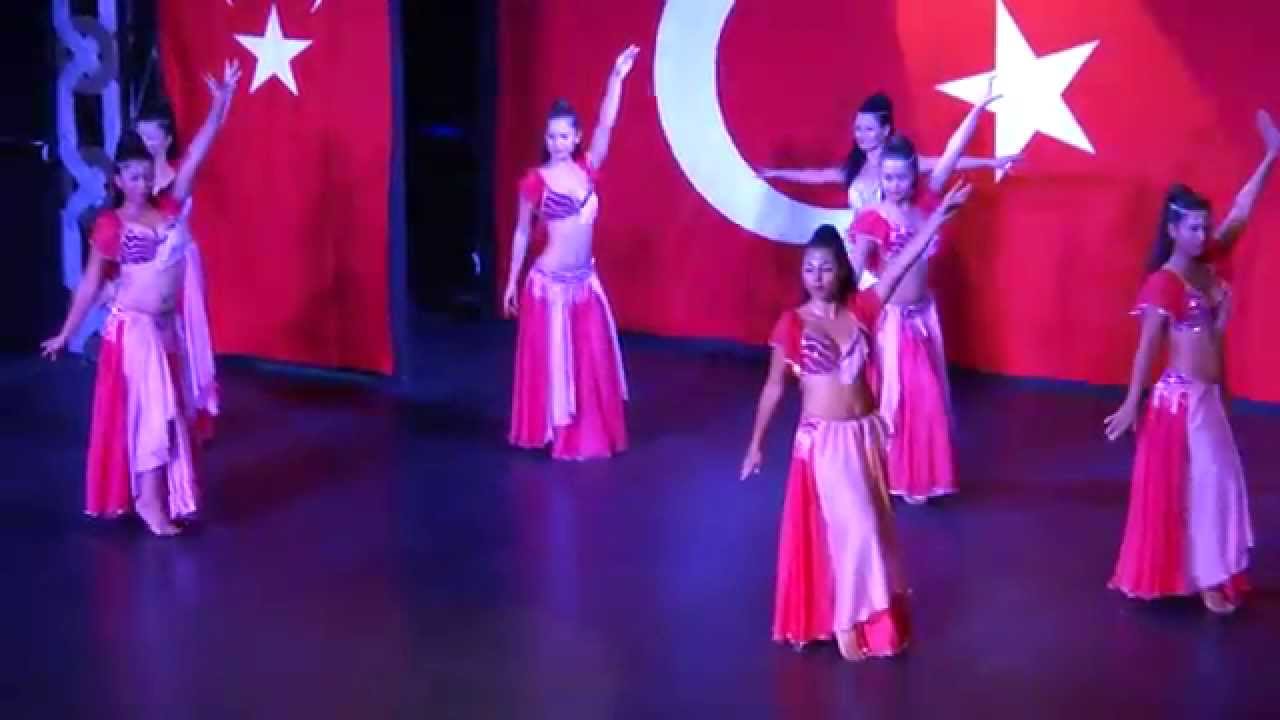 У порівнянні з іншими східними мовами, турецька мова вважається нескладною для вивчення. 

Після завершення курсу турецької мови для початківців ви зможете спілкуватися у повсякденних ситуаціях, висловлювати свою думку та підтримувати бесіду турецькою мовою.

Володіючи турецькою мовою, ви відкриєте для себе нові можливості у сфері туризму або навчання.
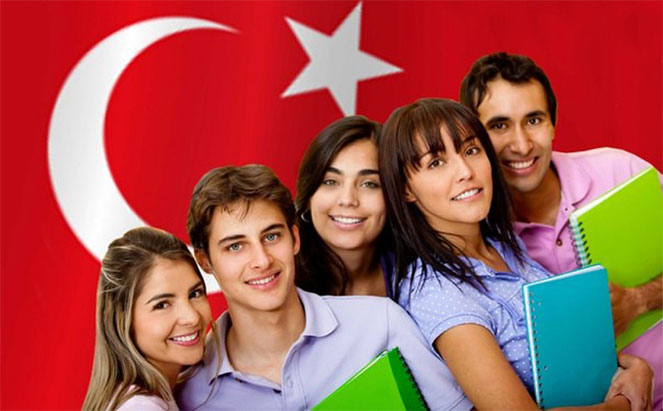 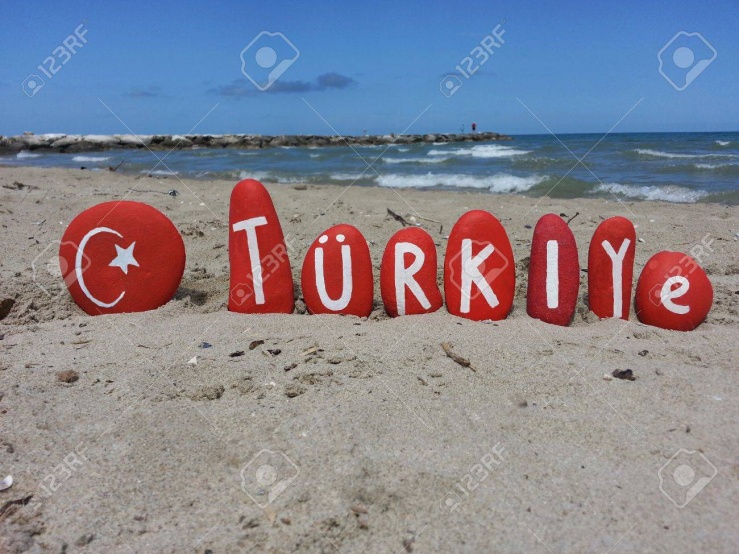 Ви будете знати і вміти:
Турецький алфавіт та правила вимови звуків. 

Основи граматики турецької мови.

Розповідати про себе і підтримувати розмову в реальних життєвих ситуаціях.
Читати і перекладати тексти елементарного рівня на побутову, соціокультурну і навчальну тематику. 
Заповнювати формуляри та анкети, що містять стандартні особисті дані; писати листи, складати резюме.
Дізнаєтеся про традиції Туреччини і культурні особливості турецького народу.